Samantha Mendis
Planbook
Online Interactive Lesson Planning Template
What is it?
Planbook is a website where you can go to put in your lesson plans.
Develop custom schedule
Plug in standards for each lesson
Attach documents for easy access
View and print lessons
Adjust your lesson schedule with ease
Allow students to view your plans online
Best of all – lessons are easily reusable from year to year
2
Collaboration
Planbook mades it very easy to share your lesson plans with other teachers.
If you are gone, it is easy to print out plans, email them, share them with other professional, or allow administration to access them.
3
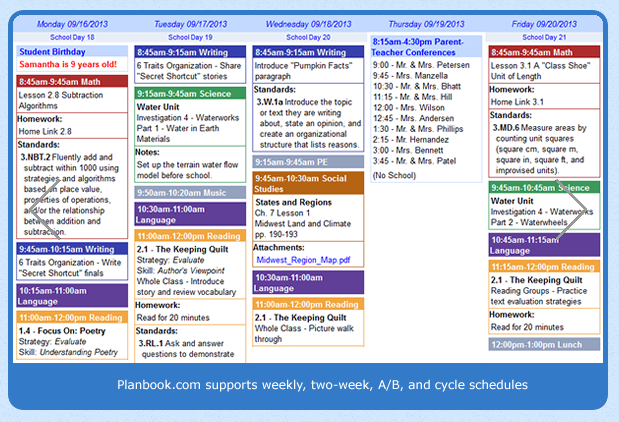 What does it look like?
How?
Go to www.planbook.com
Sign up for a free 30 day trial with a $15/year cost
Some schools cover this cost for the teachers
4
Important Features:
Benefits for others in the school Community
Students – Teachers now can define exactly how many weeks in advance they can see assignments
Administrators – can provide feedback and comments on lesson plans
Newly created apps for both Android and IOS
Supports weekly, two-week, A/B, and cycle schedules
Customizable lessons with up-to ten unique sections
Standards available for every state and almost every district/Diocese
5
Planbook.com Tutorials
The following tutorials are available on the website:
 Setup and Signup
Class Setup and Schedule
Lesson and Event Setup
Creating, Editing, and Copying Lessons
Adjusting Your Lessons
Events and No School Days
Printing and Saving Your Plans
Creating Templates
Sharing Plans with Others
Importing Events



Creating/Switching School Years
Navigating Your Plans
Sharing Lessons with Teachers
Units, Assignments, and Assessments
Applying Standards and Standards Reporting
Student Accounts
Grades
Administrator Accounts
Accessing Student Accounts
Lesson Statuses
6
SAMR Model
It could be argued that planbook could be considered either substitution or augmentation on the SAMR scale. 
I think it would fall more in the augmentation category because it could be an improvement on lesson planning. This is due to the ability to collaboration, attach documents and links, and adjust lessons as needed.
It is in the enhancement category because it allows teachers to do something that is mandatory, lesson planning, but use our time more wisely to enhance our planning and student learning.
7